Διατροφή στην αρχαιά Ελλάδα
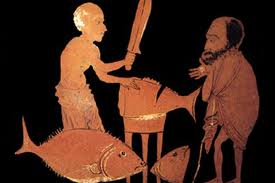 ΚωνσταντΙνος ΚαρακΙτσΙος
Διατροφή
Λιτή

Βασικά Συστατικά:
Σιτάρι
Κρασί ( κατανάλωναν νερωμένο )
Λάδι (αγουρέλαιο)
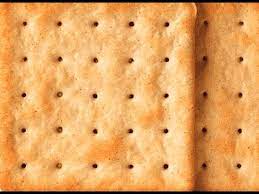 Βασίζονταν : 
Σιτάρι σκληρό
Κριθάρι

Παρασκεύαζαν:
Ψωμί
γαλέτες
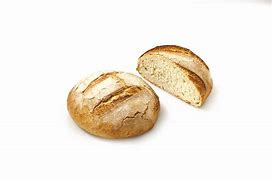 Κατανάλωση κρέατος ή θαλασσινών
Εξαρτιόταν :
οικονομική κατάσταση των ατόμων
από  το πού ζούσαν (ύπαιθρο, πόλη κ.λ.π.)

Κρέας:
Μοσχάρι
Χοιρινό
Σπανιότερα
Κατσίκι
Αρνί
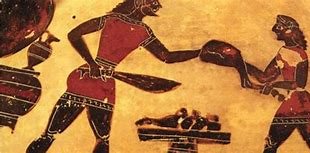 Λάδι
προτιμούσαν να το παρασκευάζουν από άγουρες ελιές.
Γαλακτοκομικά
Σε μεγάλο βαθμό

Κυρίως τυρί,
αλλά δεν το προτιμούσαν όσο το ελαιόλαδο
Καθημερινά
Σκόρδα

Κρεμμύδια

Μεγάλη ζήτηση είχαν και τα λαχανικά
Τρία Βασικά Γεύματα
Ακρατισμός
κριθαρένιο ψωμί βουτηγμένο σε κρασί μαζί με σύκα και ελιές

Άριστον
μεσημέρι ή νωρίς το απόγευμα

Δείπνο
θεωρούνταν το πιο σημαντικό γεύμα, γινόταν αφού πρώτα είχε δύσει ο ήλιος
Είδη Τραπεζιών
Ψηλό τραπέζι
καθημερινό φαγητό

Χαμηλά τραπέζια με ορθογώνιο σχήμα
συμπόσια  


Οι γυναίκες δεν έτρωγαν μαζί με τους άνδρες, εκτός από ειδικές περιπτώσεις.
ΣΑΣ ΕΥΧΑΡΙΣΤΩ